Forebyggende patrulje
18.10.2022
Side 1
Høle 15.09.22
Sandnes og omegn slik politiet ser det
Sosiale medier
Rus
18.10.2022
Side 2
Ungdommer i Sandnes og nærområdet – hva ser vi?
Korona – mindre rapportering?
Ungdommen er veldig mobile
Voldsutøvere er veldig unge
Det er mer vold og den er grov
Begge kjønn er aktive
18.10.2022
Side 3
Vold er nesten alltid avtalt og organisert gjennom sosiale medier. 
Slåsskamper er ofte planlagt, men politiet får sjelden beskjed
Kjøpesentrene begynner igjen å fylles av ungdomsgrupper – mye tyveri
Ungdommer stjeler og raner hverandre 
Rus er et problem
Manglende respekt for politi og andre autoriteter
18.10.2022
Side 4
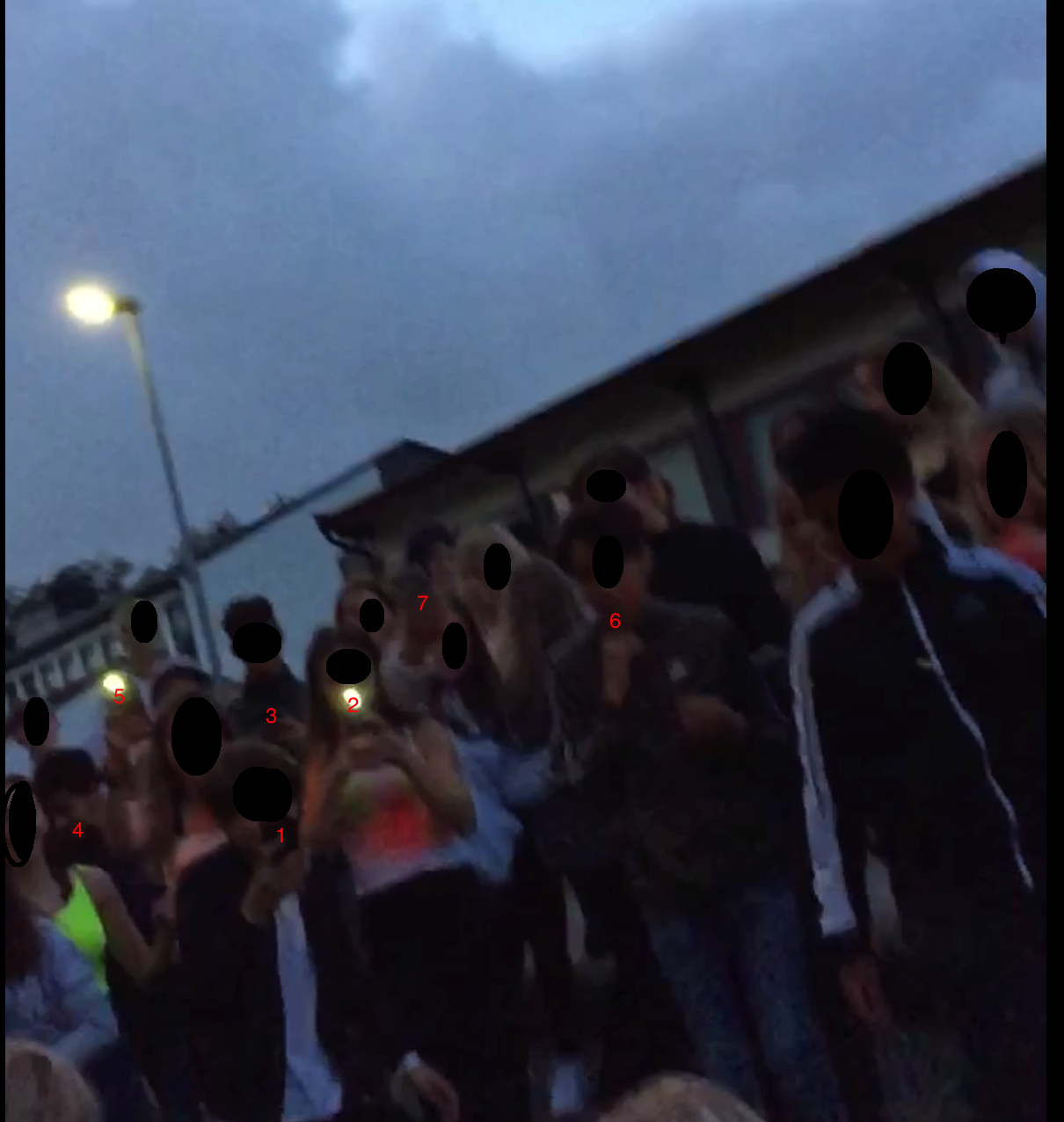 18.10.2022
Side 5
[Speaker Notes: Hva sier dette bildet? Her pågår det en slåsskamp….]
Hvilken kontroll har dere?
18.10.2022
Side 6
[Speaker Notes: 71 % har mobilen på soverommet
36 % prosent av dere har ikke tilgang til barnets mobil.
36% av ungdommen har sett voldsvideo fra nærmiljøet på sosiale medier. .
13% har mobbet eller skrevet nedsettende ting om andre på sosiale medier. 20% av jentene.]
Snapchat
Expose kontoer

Selger din datter bilder? 

My eyes only
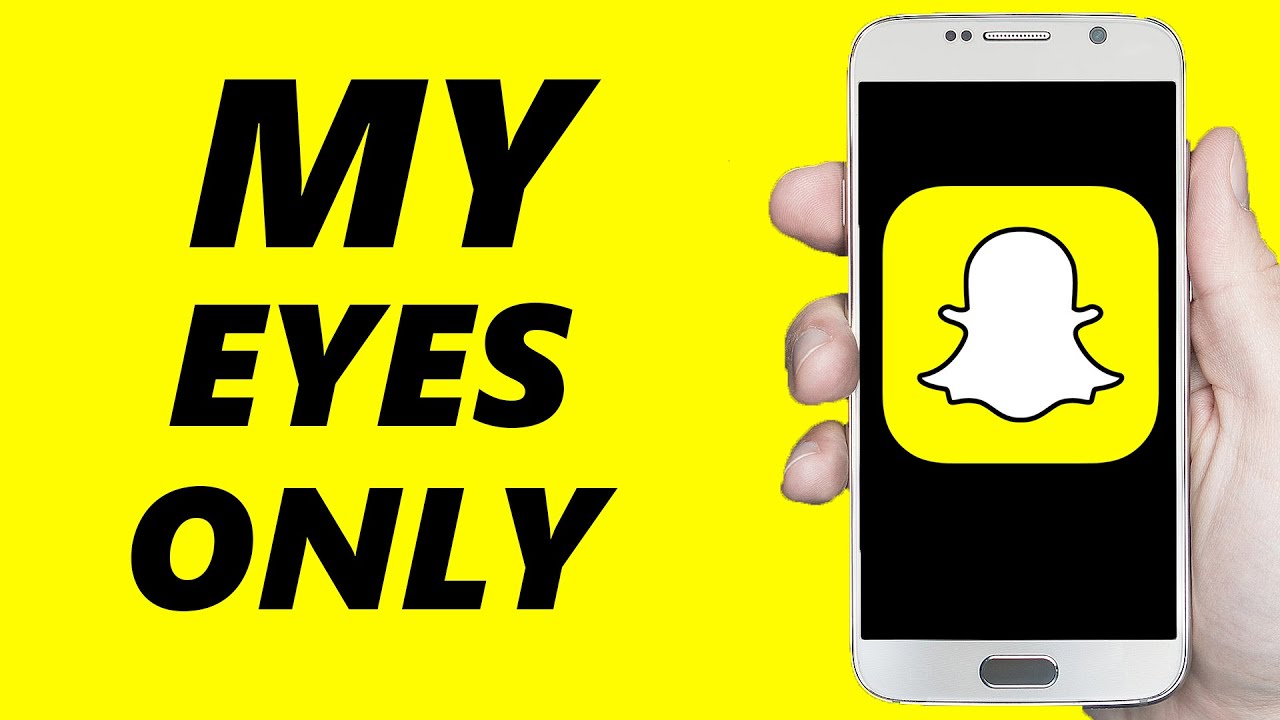 Hvilke apper har barna på mobilen?
Mange barn har apper som foreldre ikke aner hva er. Eksempler er Omegle, ODDS og Yubo


Hvem er på internett?
18.10.2022
Side 8
[Speaker Notes: Hvem har barnet ditt kontakt med på internett?]
Rus/Rusmidler
Alkohol
Avkrimininalisering?
18.10.2022
Side 9
[Speaker Notes: Alkohol – 18 års grense av en grunn. Hvilke alkoholvaner har vi selv? 
Hasj røyking kommer i tillegg til alkohol ikke istedenfor viser forskning.]
Narkotika
Det er langt fra Høle til Ruten, så da går det vell greit?
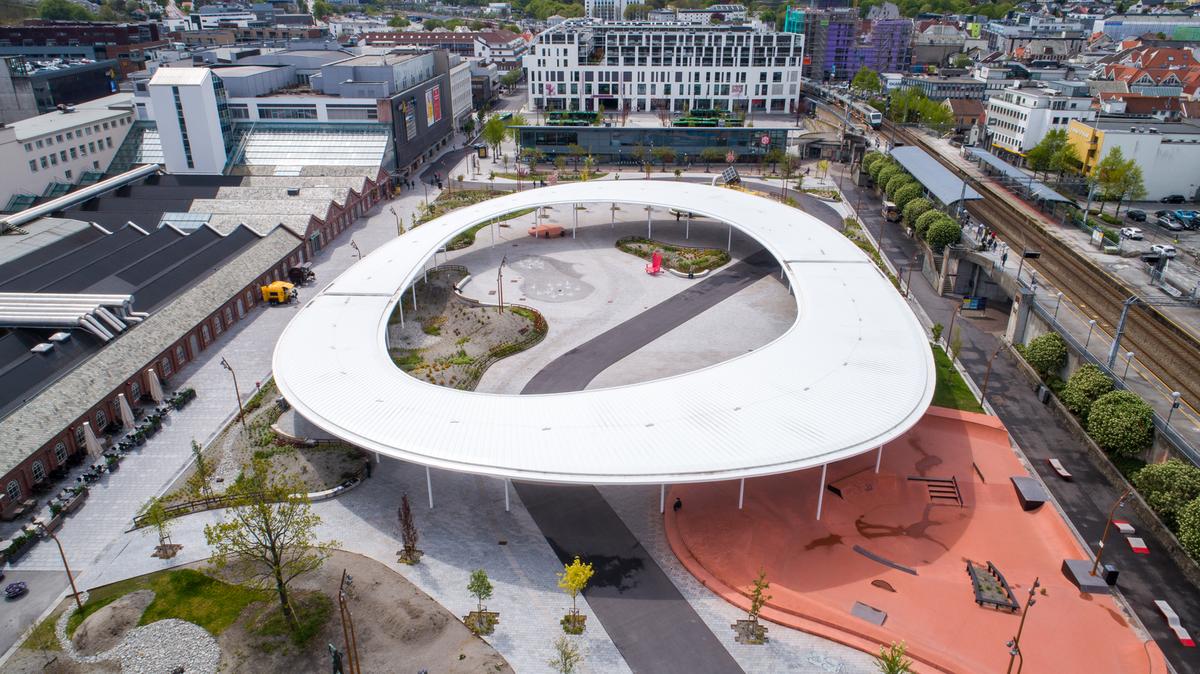 18.10.2022
Side 10
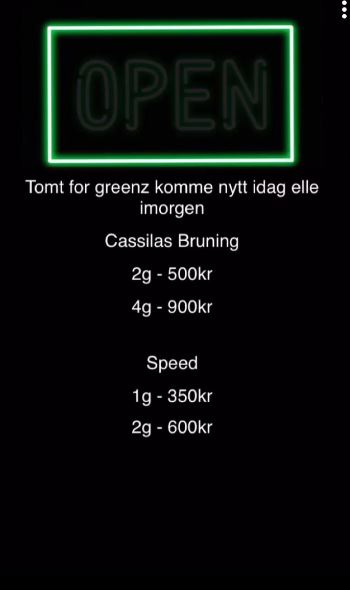 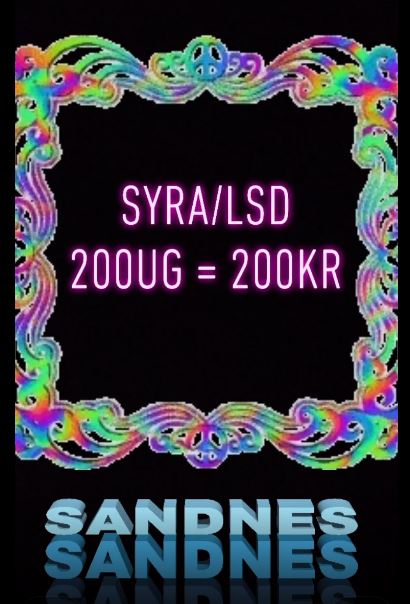 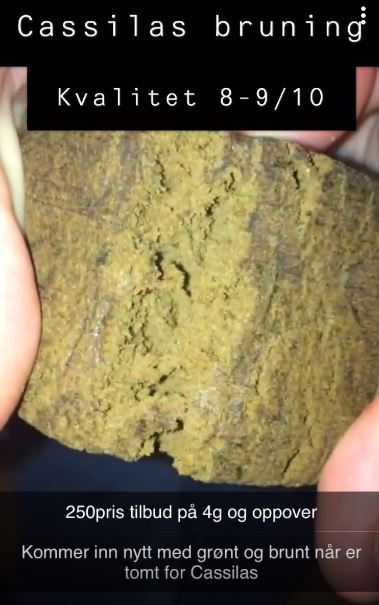 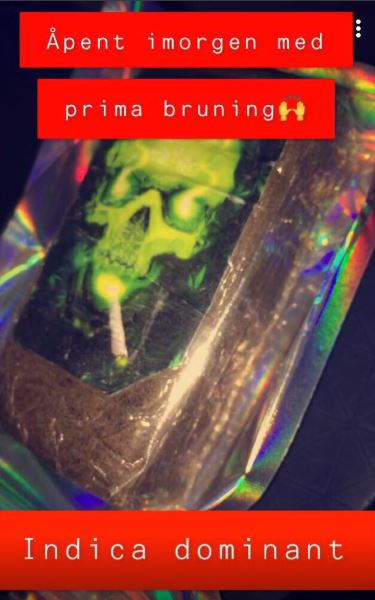 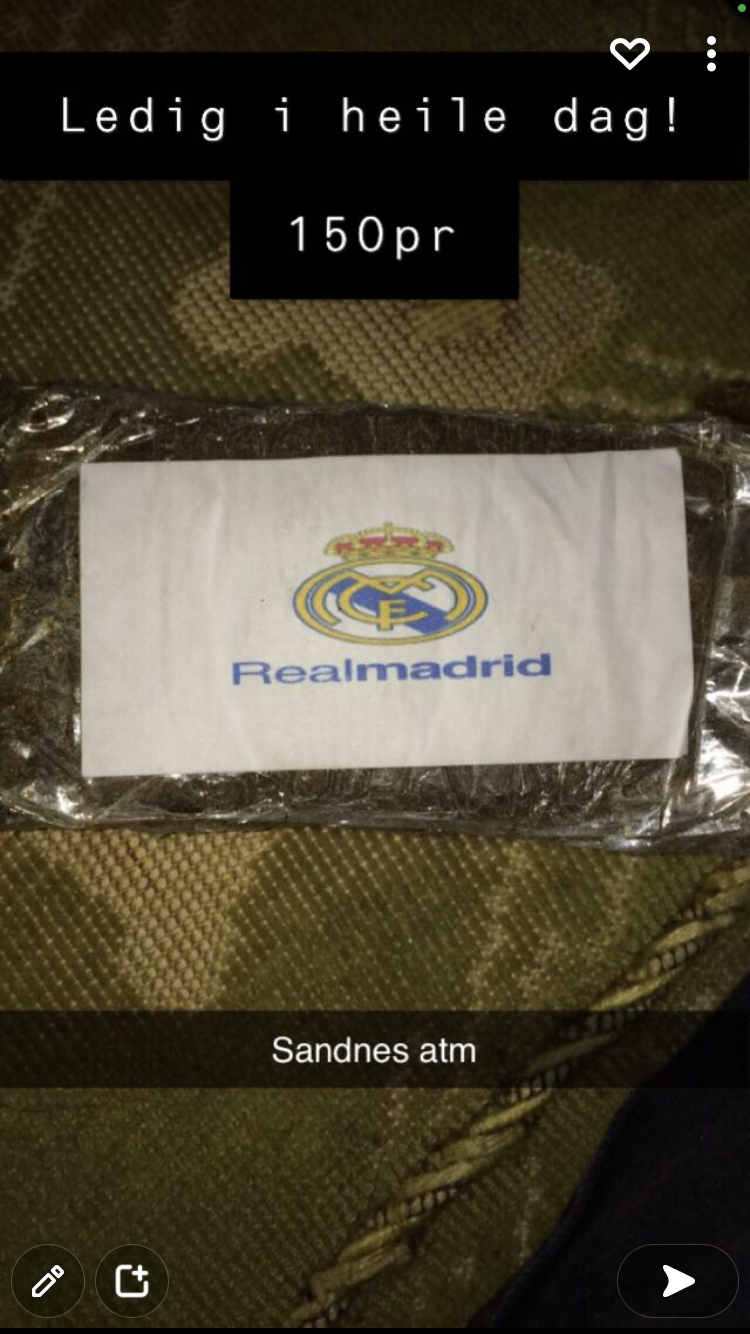 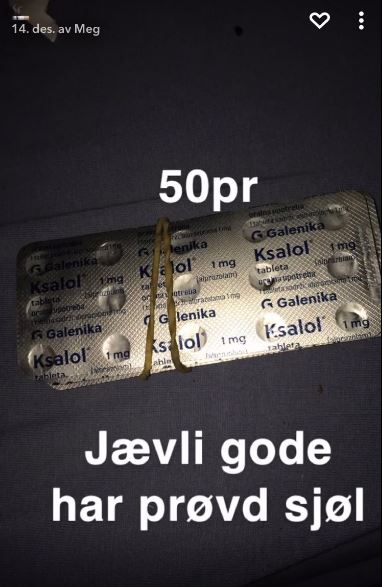 18.10.2022
Side 11
Politiets rolle i narkotikasaker
Brev fra riksadvokaten
Store konsekvenser for vårt arbeid
Hvem skal avdekke narkotika nå?
18.10.2022
Side 12
Sandnes
Ca  36% av videregående eler har blitt tilbudt hasj i Sandnes
Bruk av hasj i videregående: 13%
Hvor mange hadde diskutert hasj med foresatte før de sa ja?
Hva vil de som enda ikke har fått tilbudet svare?
18.10.2022
Side 13
[Speaker Notes: Har dere tatt samtalen.
Farlig med kunskapsløs diskusjon.
Når er det ungdommen ta stilling til om den skal prøve hasj, hjemme eller på fest mulig alkoholpåvirket.
Ungdommers holdning til hasj og mdma.
Samfunnet glorifiserer hva sier forskning.
I oslo skal det forskes på sammenheng mellom vold og hasj. Dette er et resultat av hva brukere selv sier i forhold ti agresjonsnivå.]
Kort om hasj
THC – CBD
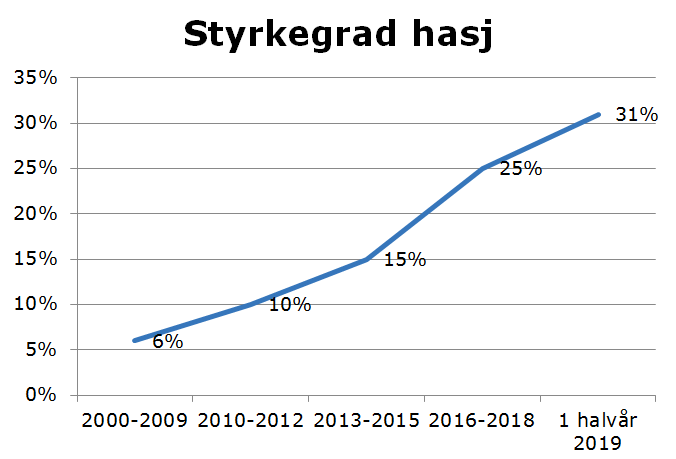 18.10.2022
Side 14
[Speaker Notes: Hva er Thc hva er CBD 

Hva sier dette]
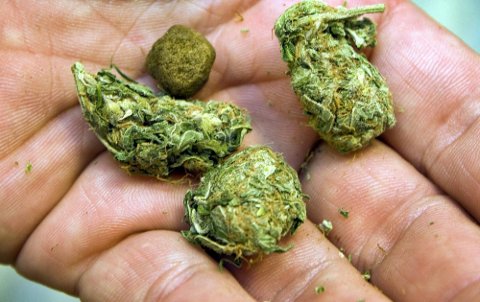 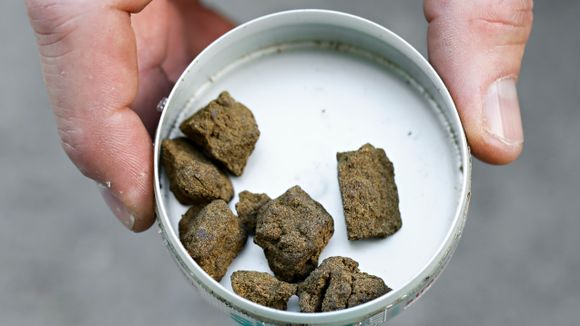 Marihuana
Hasj
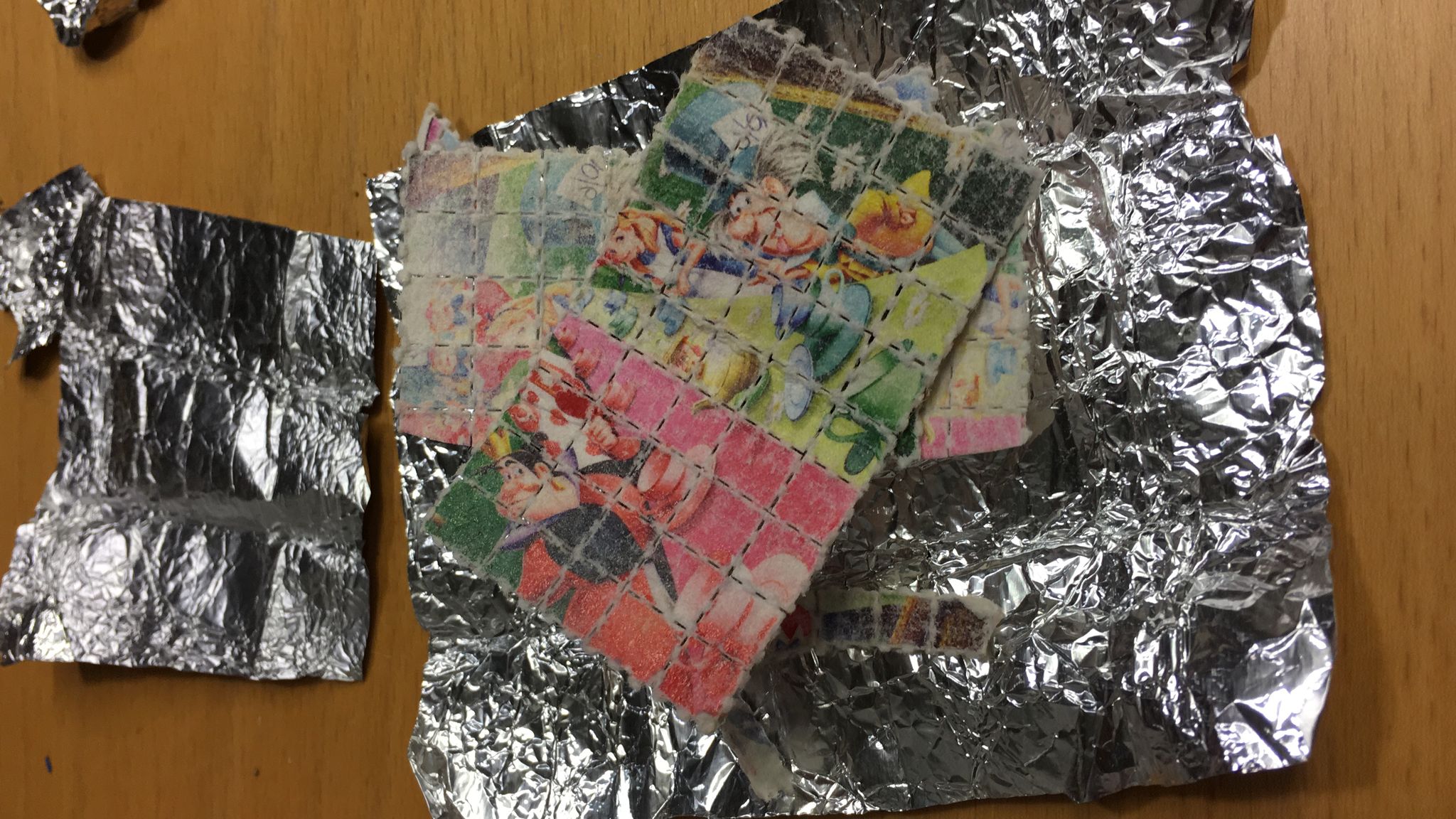 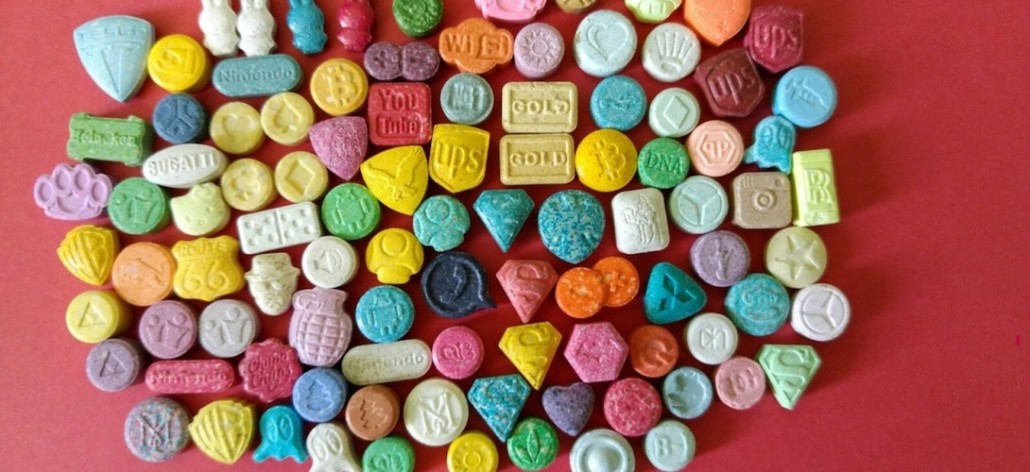 MDMA/Ecstasy
LSD
18.10.2022
Side 15
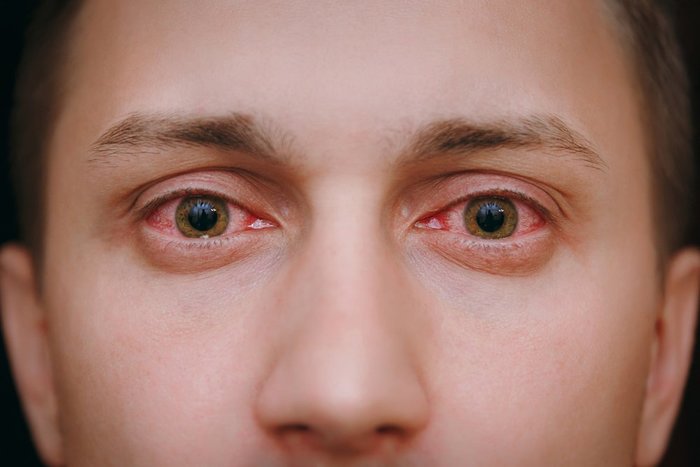 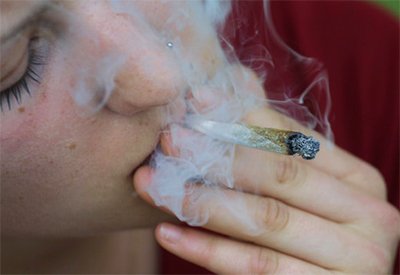 Rødsprengte øyne/store pupiller
Uvanlig tobakkspapir
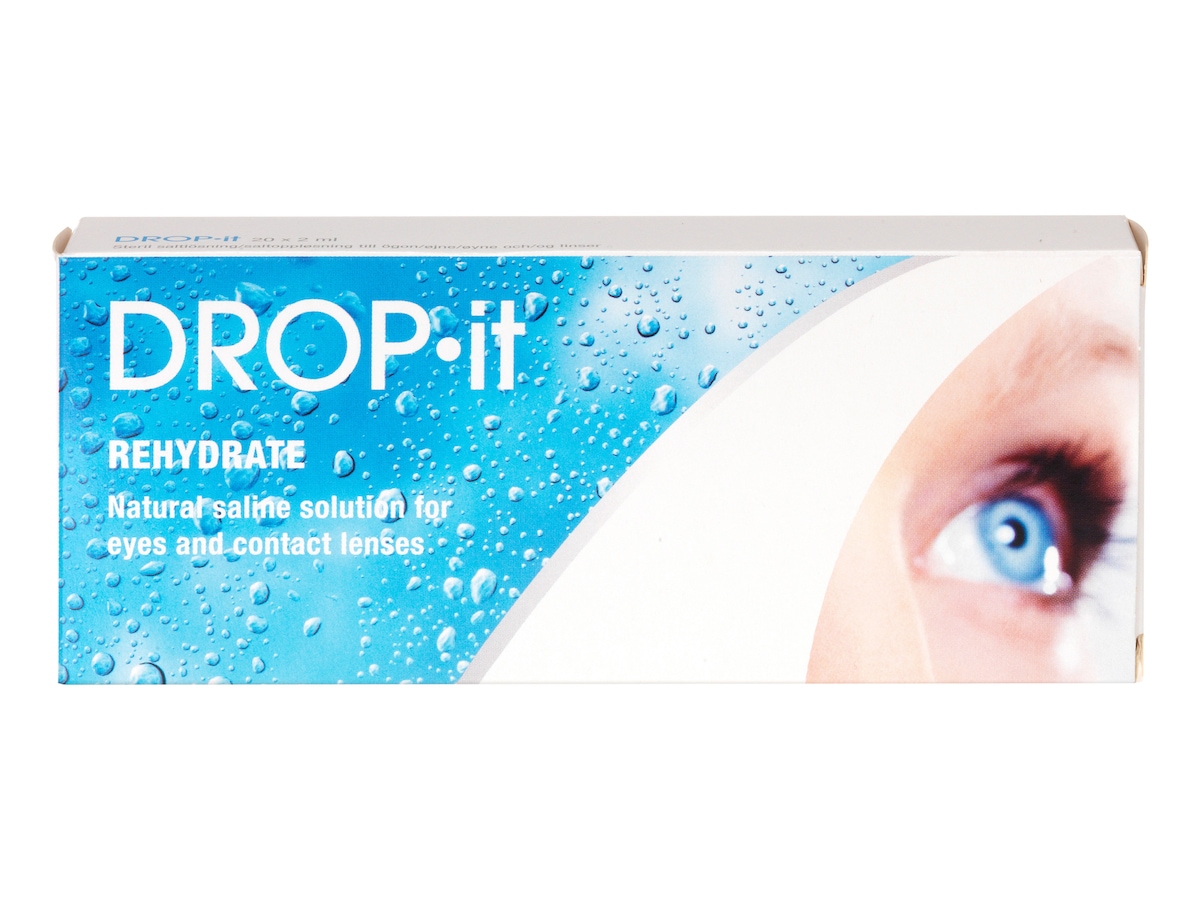 Plutselig bruk av utvalgte øyedråper
18.10.2022
Side 16
[Speaker Notes: Tegn og symptomer på bruk av cannabis
Forstørrede pupiller; røde, «glassaktige» øyne; treg reaksjonstid på stimuli.
Søtlig lukt av klær.
Fnisete, lattermild.
Usammenhengende tale, endring i stemmeleiet.
Mild til kraftig endret atferd og personlighet.
Gir uttrykk for tanker og ideer som er utypiske for personen.
Kvalme, oppkast.
Nervøsitet, vrangforestillinger.]
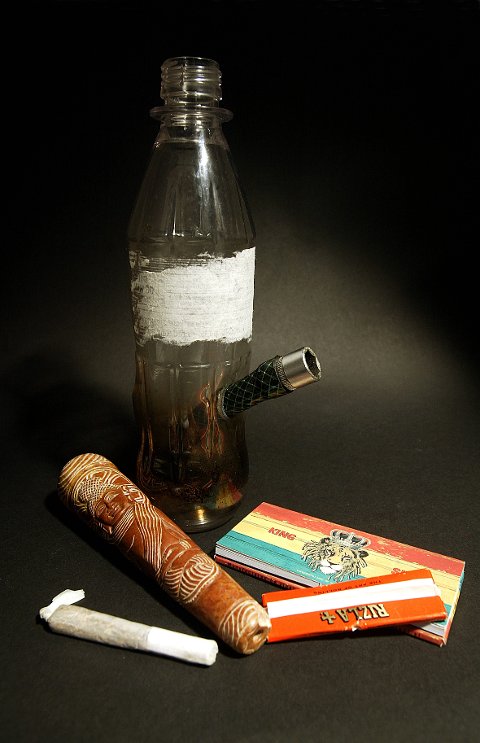 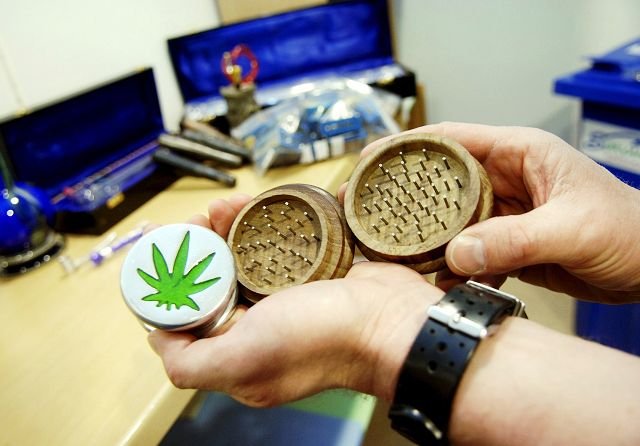 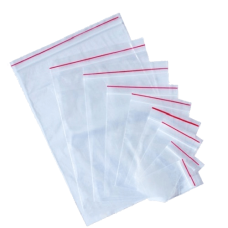 Brukerutstyr
18.10.2022
Side 17
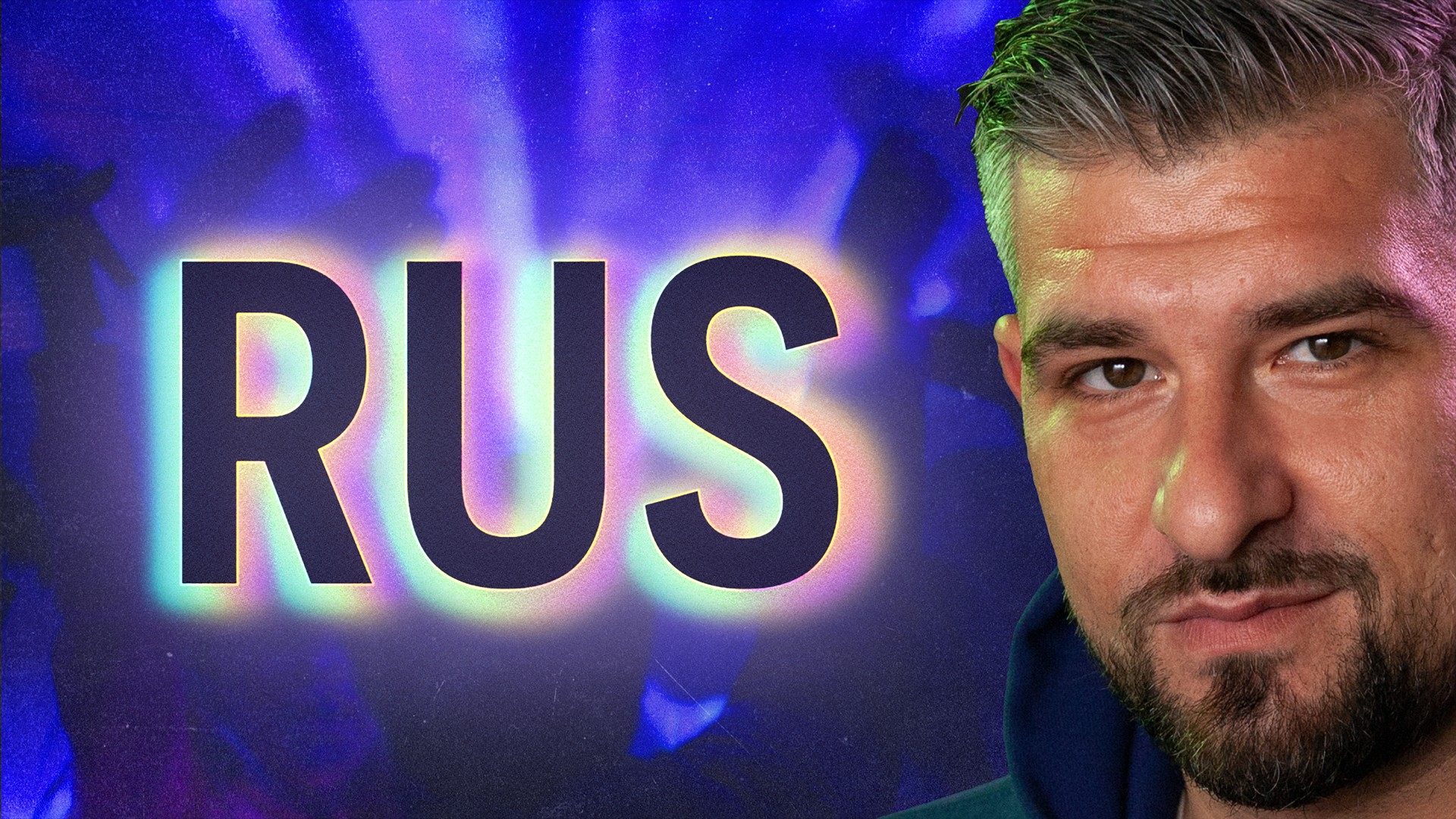 18.10.2022
Side 18
Spørsmål?
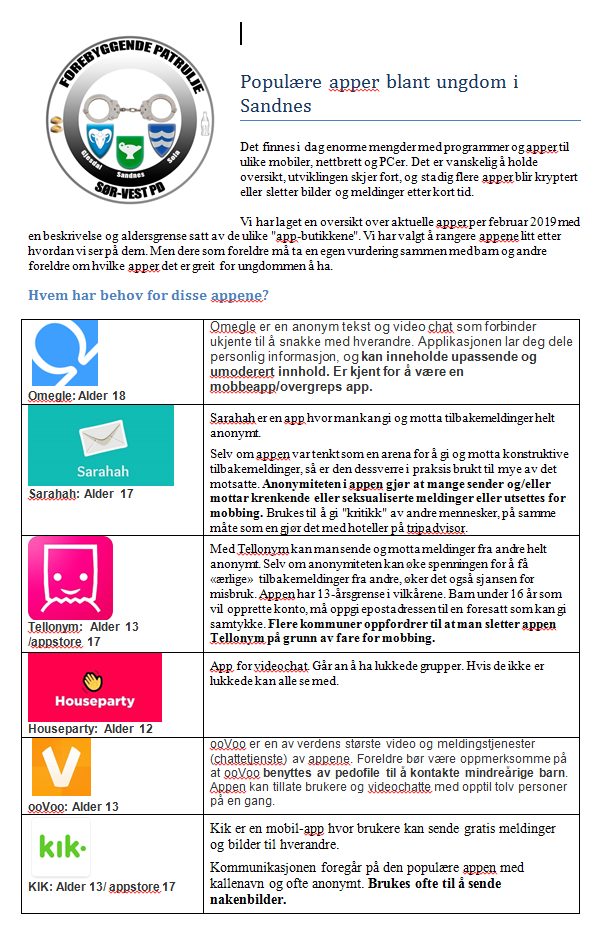 Husk denne:

Foreldrekontrakt
18.10.2022
Side 19
Vi kan nås på følgende måter:
Tlf: 40022401 - Håkon
Tlf: 47784910 - Gaute
Hakon.hestness@politiet.no 
Gaute.tengesdal@politiet.no
18.10.2022
Side 20